Parent and carer consultation
Student use of digital devices and online services
<Insert date>
< insert facilitator name>
[Speaker Notes: Script 
The use of digital technology has increased as an important tool for teaching, learning and leading in our schools.  We also know our students use technology frequently in their everyday lives.

This meeting is the start of conversations about how digital technology is used in our school and how we can support our students to effectively use technology in and out of school in safe, respectful and responsible ways.]
Parent and carer consultation
Purpose
To inform our parents and carers of the new Department of Education policy governing student use of digital devices and online services at school.
To  build an understanding of the digital direction of our school. 
To develop procedures and practices that support our students to use digital technology safely, responsibly and respectfully.
2
[Speaker Notes: Script 

At the start of 2020, a new Student Use of Digital Device and Online Service policy was released for implementation in NSW Public Schools. 

This workshop will provide us with an opportunity to:

1. Understand the key requirements of the policy.

2. Discuss our school’s digital direction and how it fits in with our school plan. 

3. Gather feedback to develop the school’s Student Use of Digital Devices and Online Services Procedure and support students to use digital technology safely, responsibly and respectfully.]
Student use of digital devices and online services policyBackground
This policy provides advice to NSW public school communities in managing students’ use of digital devices and online services. 

It promotes the learning, safety and wellbeing of students and the management of any risk of harm and distraction.
3
[Speaker Notes: Script
This policy provides advice to NSW public school communities in managing students’ use of digital devices and online services. 
It promotes the learning, safety and wellbeing of students and the management of any risk of harm and distraction.
Our children and young people have grown up with digital technology and it is woven into their lives. Now, more than ever, it is vital we support students in how to best use technology effectively and safely.
Using digital technology can provide opportunities for deep, meaningful learning as well as increased student engagement and participation. 
It also supports access to a broader range of content and learning resources.]
Online Services
Online services are any software, website or app that can gather, process or communicate information
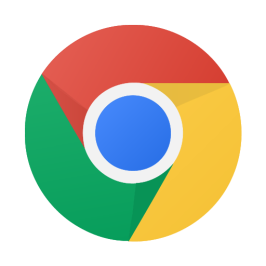 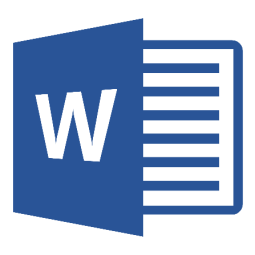 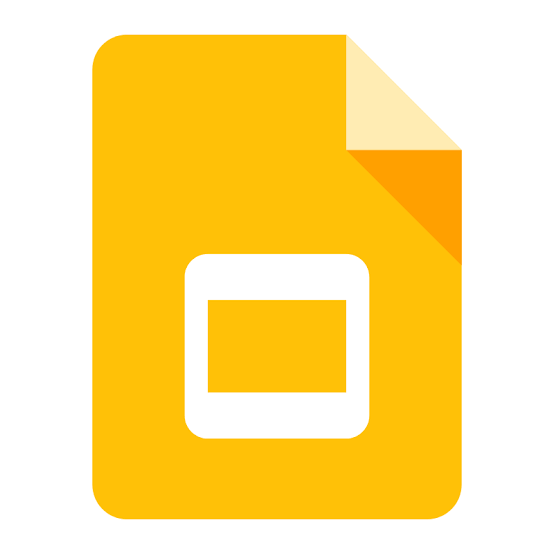 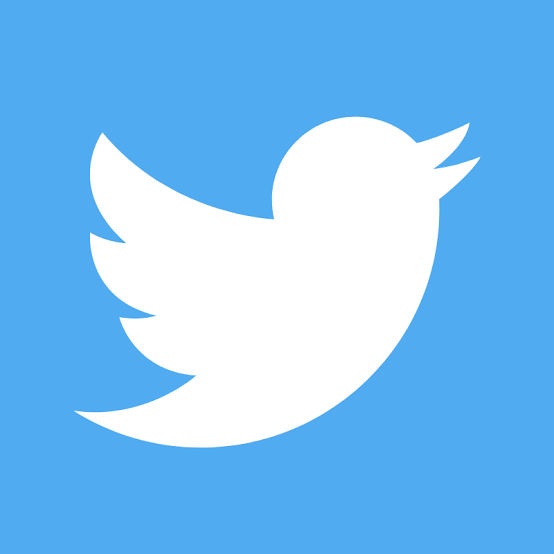 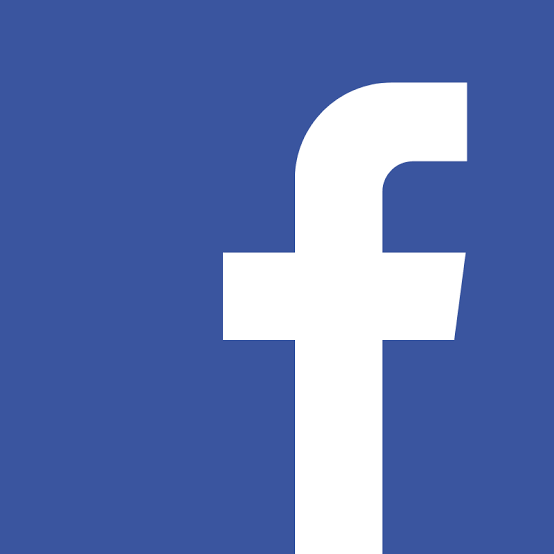 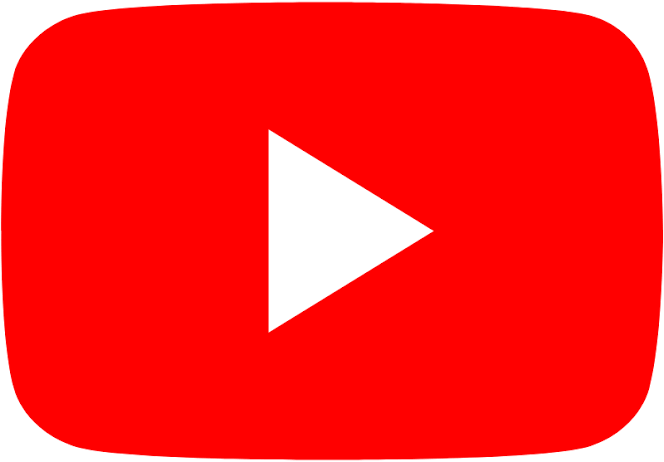 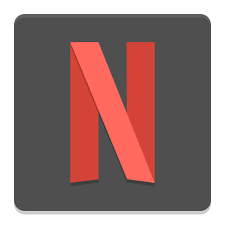 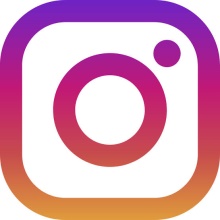 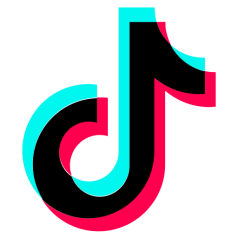 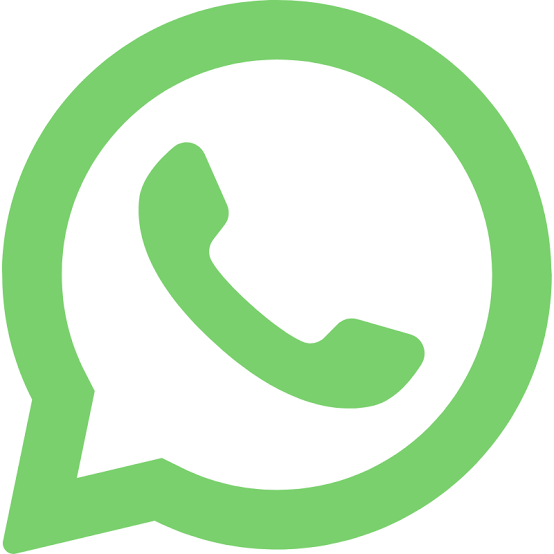 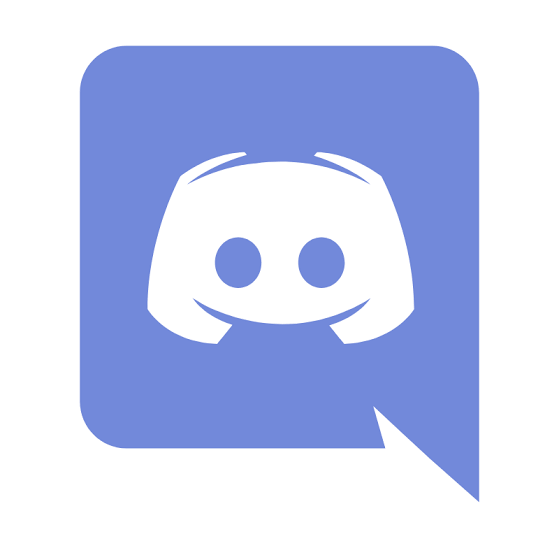 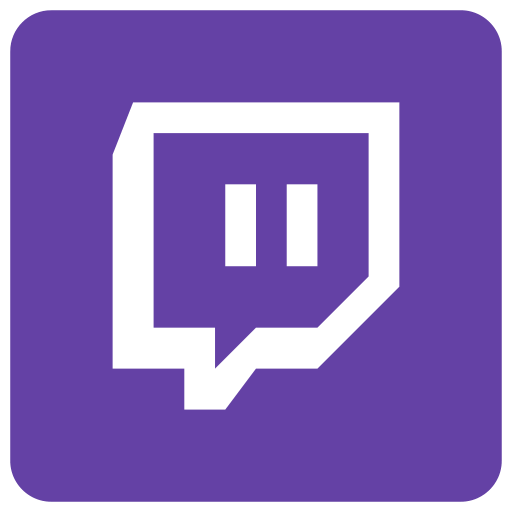 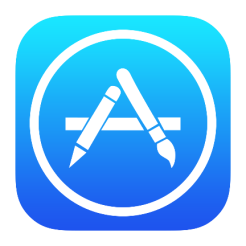 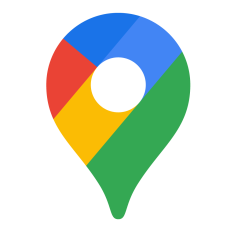 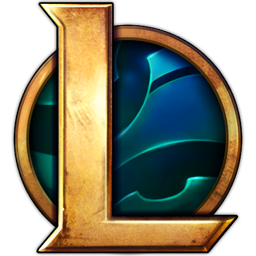 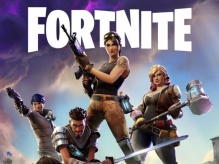 4
[Speaker Notes: Script:  

An online service is any technical means to gather, process or communicate information, for example, websites, apps, social media, and other means for communicating and sharing.

Discussion 
Here are some frequently used apps.

Can anyone identify these apps? 

Clockwise  top left- hand corner 

Google Chrome – cross platform web browser 
Microsoft word – word processor 
Google slides – presentation program 
YouTube – online video sharing platform 
Facebook – social media and social networking platform 
Twitter – microblogging and social networking service 
Instagram – photo and video-sharing social networking service 
WhatsApp – cross platform messaging and voice service 
Fortnite – online video platform (shooter-survival game) 
League of Legends – a multiplayer online battle arena video game 
App store – a digital distribution platform for computer software applications (apps)
Google maps – a web mapping service 
Discord – group voice chat service for people to talk and collaborate, often used to talk to other people while playing games online
Twitch – a live video-streaming service, popular for watching people play games
TikTok – social media app where people can share short videos
Netflix – video-streaming platform

Discussion 
Which online services are appropriate for learning at school?  
Why? 
How can you tell?
What are some of the risks for students when using online services?
Many of these apps have 13+ restrictions.]
Digital Devices
Digital devices are electronic devices that can receive, store, process and share digital information and connect to applications (apps), websites and other online services.
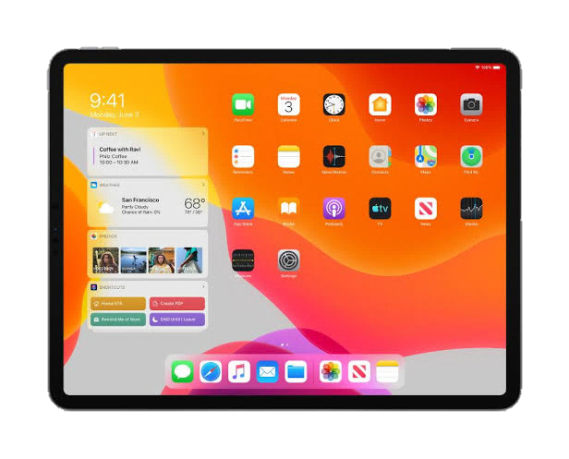 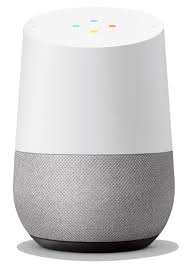 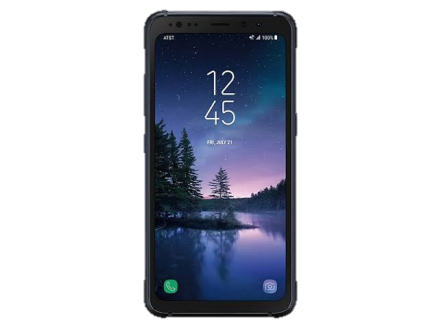 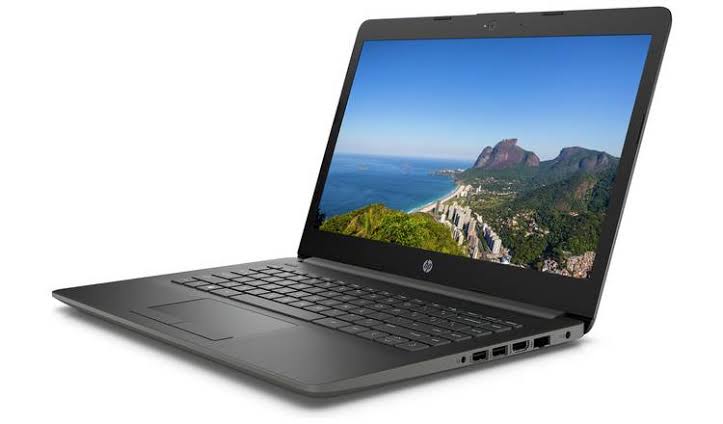 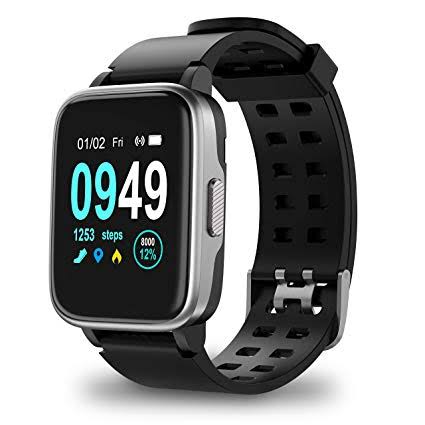 5
[Speaker Notes: Script 
Digital devices are the tools we use to connect to the internet or communicate with other people. 
As more devices become internet-capable, it’s an impossible task to try and define every possible piece of hardware that can connect to the internet or to another device. Some cars and fridges even connect to the internet.  
The same thing is true with all the new websites, apps, games, social media, and other online services that are appearing and disappearing every day. 
For this reason, the policy gives us broad definitions that are flexible enough to include all current and future technologies. 
At the end of the day, it doesn’t matter what bit of hardware our students are holding or touching, and it doesn’t matter what actual bit of software they are using to communicate. 
Instead, the test is simply whether they are using digital devices or online services at school for educational purposes and in ways that are safe, responsible, respectful and teacher- approved.]
The case for change.
The learning, wellbeing and safety of our students is a priority
Digital technology can empower authentic, meaningful, collaborative and engaged learning.
Digital devices present a new challenge for schools, teachers, parents and carers and students.
Schools need to manage the benefits and risks of these devices.
The 2018 Review into the non-educational use of mobile devices in NSW schools.
6
[Speaker Notes: Script

Why do we need this policy?

The new policy has been developed to support changes as the use of digital technology in schools increases. 

Click once 
The learning and wellbeing of all our students is our priority when students engage with digital technology. 

Click twice 
We know digital technology is important to the way children and young people, learn, interact and play.  
It can empower authentic, meaningful, collaborative and engaged learning.
We also know it also supports students develop the skills needed for the 21st century.  
Click twice 
This growth in digital technology presents a new challenge for schools, teachers, parents and carers and students – change at a rate we have not seen before. 
Click twice 
We need to balance the opportunities digital technology provides and manage any risks so students can safely use these valuable tools. 
Click twice: 
This policy also responds to a government review on non-educational use of mobile devices held in 2018 and led by Dr Michael Carr-Gregg. 

This review predominantly addressed smart phones and other mobile devices such as tablets.]
For primary schools
Primary-aged students are not allowed to use digital devices during class time, recess and lunch, unless for an educational purpose or other reasons, such as an adjustment to support learning and wellbeing.
[Speaker Notes: Script
Under the new policy, primary-aged students are not allowed to use digital devices during class time, recess and lunch, unless for an educational purpose or other reasons, such as an adjustment to support learning and wellbeing.
For many schools, this reflects current practice and will not be a major change]
For secondary schools
Secondary school principals, in consultation with
     their communities, will continue to determine 
     how digital devices and online services are   
     restricted or permitted in their schools. 

Schools across the state are using many different approaches to manage the use of digital technology.
[Speaker Notes: Script
The policy acknowledges that technology plays an important and increasing role as students’ progress through their education. 
It gives us the flexibility to find a balance between the benefits and risks that best supports our school community. 
Schools across the state are using many different approaches to manage their use of digital technology.
In our school the current approach is <insert school approach>.]
Digital technology at our school
Technology is one of the themes in the School Excellence Framework.

Delivering - Technology is accessible to staff and students. 
Sustaining and growing -Technology is effectively used to enhance learning and service delivery. 
Excelling - Technology that supports learning is available and expertly integrated into lessons by teachers.  Administrative staff are expert users of available technology and systems.
9
[Speaker Notes: Script

Before we develop our school procedure. It is important that we understand how students, teachers and school leaders use digital technology now and how we want technology used in the future.

The Department of Education’s School Excellence Framework provides a road map for schools across the domains of Learning, Teaching and Leading.

Technology is one of the themes in the School Excellence Framework.  

Schools can assess their progress along the Framework from Delivering to Excelling. 

In: 
Delivering schools - Technology is accessible to staff and students 
Sustaining and growing schools - Technology is effectively used to enhance learning and service delivery 
Excelling school - Technology that supports learning is available and expertly integrated into lessons by teachers.  Administrative staff are expert users of available technology and systems.]
Digital technology use at our school
How our school currently uses digital technology for:
10
[Speaker Notes: Content for this slide should be added based on the school’s context.  

Schools may use the staff and student consultation workshops to develop this content or use previous school planning on the use of digital technology across the domains of Learning, Teaching, Leading and Other. 

Script 

Our staff and students/We examined how digital technology is used in our school. 

Some of these uses are listed in this table.

Discussion:

Read through each Domain as appropriate.

Can you identify examples of these activities?

Can you add any more examples that we may have missed?

Prompts:
As parents, how do you use technology to engage with the school?  
What are other activities that you have seen your child use technology to engage in their school education?]
Digital technology at our school
What systems and hardware the school currently uses
11
[Speaker Notes: Please complete this slide before the presentation based on your school’s resources
Some examples are included in the table – they may not be relevant for your school.  
Schools can access data from school records, your school assets register or through ICT+ on the staff portal.

Script 
It is also helpful to understand the systems and hardware we currently have in place.

Explain the resources currently available.]
Our digital direction
12
[Speaker Notes: Building on the work undertaken with staff and students shade (or other school analysis) shade the current position of the school on the frameworks using one colour and then another for the proposed future state. Repeat this for the domains on the next two slides.

Script 

Our staff and students/We used a framework to map where we are now  in our use of digital technology across Learning, Teaching and Leading. That is shaded in ………….

We then asked the question:
How can we use digital technology in the future to enhance our students educational experience so that  it is connected, informed and empowered?

As our school planning cycle is over 4 years, students and staff/ we thought about this question 4 years into the future.

For example,  if a student is in Year 7/Year 2 – how would you hope they are using digital technology in Year 11/Year 6. 

Walk through the frameworks with parents/carers

Discussion: 

Do you have any feedback or question? 

Now we have thought about where we are heading, we can now look at shaping our school’s procedure that can support us to get there.]
Our digital direction
13
[Speaker Notes: Repeated text 

Building on the work undertaken with staff and students shade (or other school analysis) shade the current position of the school on the frameworks using one colour and then another for the proposed future state. Repeat this for the domains on the next two slides.

Script 

Our staff and students/We used a framework to map where we are now  in our use of digital technology across Learning, Teaching and Leading. That is shaded in ………….

We then asked the question:
How can we use digital technology in the future to enhance our students educational experience so that  it is connected, informed and empowered?

As our school planning cycle is over 4 years, students and staff/ we thought about this question 4 years into the future.

For example,  if a student is in Year 7/Year 2 – how would you hope they are using digital technology in Year 11/Year 6. 

Walk through the frameworks with parents/carers

Discussion: 

Do you have any feedback or question? 

Now we have thought about where we are heading, we can now look at shaping our school’s procedure that can support us to get there.]
Our digital direction
14
[Speaker Notes: Repeated text 

Building on the work undertaken with staff and students shade (or other school analysis) shade the current position of the school on the frameworks using one colour and then another for the proposed future state. Repeat this for the domains on the next two slides.

Script 

Our staff and students/We used a framework to map where we are now  in our use of digital technology across Learning, Teaching and Leading. That is shaded in ………….

We then asked the question:
How can we use digital technology in the future to enhance our students educational experience so that  it is connected, informed and empowered?

As our school planning cycle is over 4 years, students and staff/ we thought about this question 4 years into the future.

For example,  if a student is in Year 7/Year 2 – how would you hope they are using digital technology in Year 11/Year 6. 

Walk through the frameworks with parents/carers

Discussion: 

Do you have any feedback or question? 

Now we have thought about where we are heading, we can now look at shaping our school’s procedure that can support us to get there.]
Developing our school procedure
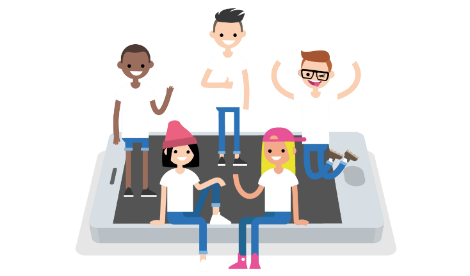 Each school is required to have its own school procedure to:

Implement the Student Use of Digital Devices and Online Services policy.
Set expectations for safe, responsible and respectful use of digital technology. 
Describe our school’s approach to devices at schools including any restrictions.  
Identify how adjustments or exemptions will be managed for individual students.
Describe the roles and obligation of students, school staff, parents and carers.
15
[Speaker Notes: Script 

Each school is required to have a Student Use of Digital Devices and Online Services procedure. 
This procedure can support us the school achieve our digital direction.

Our school procedure will: 
Set expectations for safe, responsible and respectful use of digital technology. 
Describe our school’s approach to devices at schools including any  restrictions.  
Identify how adjustments or exemptions will be managed for individual students. 
Describe the roles and obligation of students, school staff, parents and carers.]
Process
Gather the views from our staff, students and parents to inform the development of our school’s approach to the student use of digital devices and online services  at school and in school related settings.  
Discuss positive and negative impact of any restrictions.
Consider the school’s management of inappropriate use.
Build understanding of safe, respectful and responsible use of digital technology. 
Explore the rights and obligation of stakeholders.
16
[Speaker Notes: Script:
To develop our school procedure we are gathering the views from our staff, students and parents to inform what will be included. 
The school executive will make the final decision after listening to the voices of our community.   
Today we will discuss:
Positive and negative impacts of any restrictions. 
How we will manage inappropriate use of devices. 
We will also share with you the descriptions of safe, respectful and responsible use of digital technology and the rights and obligations of stakeholders as described in the policy - school staff, parents and students.]
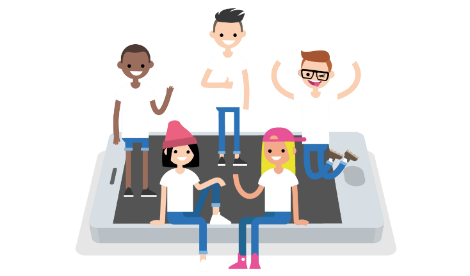 What will this mean for our school?
Our school, in consultation with our community, will determine any restriction to be applied to the use of digital devices by our students. 

This covers use at school, at school-related settings off-site and where a clear and close connection between the student and school exists. 

We will work with individual students and their parents or carers where an adjustment or exemption may be required.
17
[Speaker Notes: This is a secondary school slide. 

Script 

Our school, in consultation with our community, will determine any restriction to be applied to the use of digital devices by our students. 

This includes school, personal and BYOD (if relevant) devices. 
 
The procedure will cover use at school and at school-related settings off-site.

School-related settings include events such as excursions, camps, sport, work experience, and other teaching venues. 

It also includes other places and activities where there is a clear and close connection between the student and the school.

The school will work with individual students and their parents or carers where an adjustment or exemption may be required for a student’s learning and/or wellbeing needs.

Additional information if required: 

A clear and close connection can include events that occur outside of school but are then reported to a school staff member or have an impact in the school.

This connection may exist in situations where, for example:
Online contact has flow on consequences at school.
Students are online in digital classrooms.
There is harassment or vilification of another student or staff member. 
There is inappropriate discussion about school matters taking place publically or online.

Exemptions 

Provision for exemptions must be included in the school procedure and can be requested from the principal by parents, carers, school counsellors and other student support staff, and, if required, students themselves. This may cover times when or places where use would otherwise be restricted. 

Except where required by law, the school principal has discretion to consider and approve exemptions and to choose which parts of the school procedure the exemptions apply. 
The exemption may be ongoing or for a certain time period.
Examples of exemptions include: 
The student has wellbeing needs and may need to privately contact a support service or their parents or carers. Examples of support services may include Headspace, FACS, juvenile justice case workers and religious leaders.
The student is a young carer.
Family circumstances may require an exemption for compassionate reasons. This may include circumstances such as a family member having a new baby, undergoing an operation or facing terminal illness. 
It may also include restrictions on times such as contacting a family member living overseas or due to parental incarceration.
The student has a compelling, short term reason such as hearing back from an employment interview.

Adjustments
Some students require reasonable adjustments to their learning and support needs for reason of a disability.  
A disability includes a medical condition impacting a student. 
Reasonable adjustments include access to digital technologies to participate in the education on the same basis as a student without a disability. 
The school must consult the student, and their parents or carers as appropriate, in determining the adjustments for the student.

Providing reasonable adjustments to students with disability is an obligation under the Disability Standards and does not require students or parents or carers to seek an exemption under the policy.]
Digital technology – Possible approaches in secondary schools
There are different ways secondary schools may manage devices.
No restriction – Students can use digital devices in class, the playground and in other school related settings
Partial restriction – Students cannot use digital devices in class or other school activities such as assemblies. Students may use devices in some circumstances. Examples include:









Full  restriction – students cannot use devices at school or related setting unless approved for an educational purpose.
18
[Speaker Notes: This is a secondary school slide - see facilitators notes for this  activity. 

We need to consider a way to manage devices that best suits our school community. There are different ways schools may manage devices at schools.
First click:
No restriction – Students can use digital devices in class, the playground and in the school related settings.
Second  Click: 
Partial restriction – Students cannot use digital devices in class or other schools activities such as assemblies. Students may use devices in some circumstances. 
Third Click:
Examples include: 
At recess and lunch                                     
In certain supervised areas of the playground
Between classes                                           
Only by some years (e.g. Years 11 and 12)
Also consider – school excursions, school camps, school sport, work experience placements, etc.
Fourth Click:
Full restriction – students cannot use devices at school or related setting unless approved for an educational purpose.

In small groups, discuss these options and others you may think of.

When discussing partial restrictions – consider when and where devices could be used.  

On the handout list each approach you are considering and the positive, negative and other consequences of each approach.

Facilitators might like to do this as a whole group using post it notes on larger sheets.]
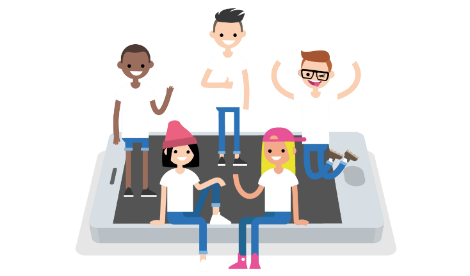 What will this mean for our school?
Digital devices will not be permitted at recess and lunch and during class, unless approved by a teacher for educational purposes.   
This covers use at school, at school-related events off-site and where a clear and close connection between the student and school exists. 
We will work with students and their parents or carers where an adjustment or exemption may be required.
19
[Speaker Notes: This is a primary school slide.

Script 
Our primary schools will develop and implement a new procedure on the use of digital technology. 

This includes school, personal and BYOD (if relevant) devices. 

This new school procedure sets school-wide expectations for staff, students, parents and carers.  

For primary school students, digital devices will not be permitted at recess, lunchtime and during class, unless approved by a teacher for educational purposes – this is mandatory and will be included in our procedure. 
It covers use at school, at school-related events off-site and where a clear and close connection between the student and schools exists. The school procedure applies for all students while they are at school. 
The procedure also applies to school-related settings including excursions, camps, other teaching venues, and other places and times where there is a clear and close connection between the student and the school.

A clear and close connection can include issues that occur outside of school but are then reported to a school staff member or have an impact in the school.
This connection may exist in situations where: 
Online contact has flow on consequences at school. 
Students are online in digital classrooms. 
There is harassment or vilification of another student or staff member.  
There is inappropriate discussion about school matters taking place publically or online.

The school will work with students and their parents or carers where an adjustment or exemption may be required for a student learning and/or wellbeing need.

Exemptions

Provision for exemptions must be included in the school procedure and can be requested from the principal by parents, carers, school counsellors and other student support staff, and, if required, students themselves. This may cover times when or places where use would otherwise be restricted. 

Except where required by law, the school principal has discretion to consider and approve exemptions and to choose which parts of the school procedure the exemptions apply. 

The exemption may be ongoing or for a certain time period.

Examples of exemptions include: 
A student has wellbeing needs and may need to privately contact a support service or their parents or carers. Examples of support services may Headspace, FACS, etc.
A student is a young carer.
Family circumstances may require an exemption for compassionate reasons. This may include circumstances such as a family member having a new baby, undergoing an operation or facing terminal illness.  It may also include restrictions on times when a student can contact a family member living overseas or due to parental incarceration.
A student has a compelling, short term reason.

Adjustments
Some students require reasonable adjustments to their learning and support needs for reason of a disability.  
A disability includes a medical condition impacting a student. 
Reasonable adjustments include access to digital technologies to participate in the education on the same basis as a student without a disability. 
The school must consult the student, and their parents or carers as appropriate, in determining the adjustments for the student.

Providing reasonable adjustments to students with a disability is an obligation under the Disability Standards and does not require students or parents or carers to seek an exemption under the policy.]
Our school’s approach
What else should we consider?
Device storage at schools 
Contact between students and their parents, carers, etc. during school hours. 
Consequences for inappropriate use.
How we manage BYOD.
20
[Speaker Notes: See facilitator notes 

Whole group discussion on the following points.  The conversation should be noted.

Script 

First click 
We are now going to discuss other elements of the school procedure.  
We need to try to predict any unintended consequences. 

Second Click 
Device storage at school 

If our school has restrictions on the use of devices, particularly mobile phones, we need to consider the school protocol for storage of devices when not in use. Ideas include:

Off and away in bags
Phones in lockers (when available)
Off and left at the school office 
Hand in your phone at the start of class (in a box)
Phones in class but can only be used for learning activities 
Locked phone pouch 

For further information see “ Different ways to manage devices” in the workshop resources. 

Third Click 
Contact between students and their parents, carers, employers, etc. during school hours 

We need to consider our school’s approach to parent, carer and student communication during the school day. 

It is recommended that if a student should need to make a call during the school day, they approach the administration office and ask for permission to use the school’s phone.  

During school hours, parents and carers are expected to only contact their children via the school office.

Fourth Click
Consequences for inappropriate use

Do we have specific consequences about digital devices or follow our school wellbeing and discipline procedures? 

Fifth click (or delete if not applicable)

Bring your own device 

The procedure also governs students participating in our school’s BYOD program.
 
Devices used in BYOD are to be considered just like any other digital device at school, and the restriction on the use of these devices applies here just as it does with school-owned digital devices.
 
Teachers will continue to incorporate digital devices into their classroom practice, and will decide when and how they are best used in their classrooms.

In summary:
There is no change to the types of devices allowed, or their specifications. BYO devices can still be brought to school.
Students are expected to use all digital devices in safe, responsible and respectful ways. 
The school procedure on digital devices and online services applies whether the student is using a device they own or one the school has provided. 
Classroom teachers decide when and how students can use digital devices for educational purposes.]
RESPONSIBLE
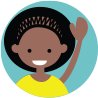 SAFE
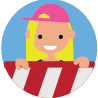 RESPECTFUL
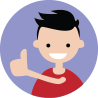 [Speaker Notes: Read facilitators notes for this activity 

Script 
Students’ safe, responsible and respectful use of digital devices and online services is a key message of this policy.   
This the greatest protective factor when students use technology.
We want students to have enough information to be clear about what this looks like.
Write your thoughts on some post-it notes about how our students can be safe, respectful and responsible when using digital devices and online services. 
You can post these on the sheets hanging on our walls.]
Responsibilities and obligations
Supporting students to use digital devices and online services in safe, responsible and respectful ways is a shared responsibility.
22
[Speaker Notes: Read facilitator notes for this activity 

Script
It is a shared responsibility by students, school staff, parents and the broader community to support our children and young people to navigate the modern world safely.  

This is of great importance when children and young people are using digital technology 

The Student use of Digital Devices and Online Services policy includes details or these responsibilities and obligations. We need to consider these when we develop our school procedure .

This handout outlines these responsibilities and obligations

We would appreciate any comments on these.

Take your time to read the handout and write any comments on the sheet. You can do this now or at home and return them to school.]
Next steps
23
[Speaker Notes: Thank you for the important information you have shared with us to support the development of our school procedure.  

Provide advice about the schools next steps in developing the school’s digital direction and school procedure and what further feedback you may or may not be seeking.

Take questions.]